What does ‘equality, diversity and inclusivity’ mean in relation to assessment?
Professor Viktoria Goddard (They / Them)
Vice Dean, Learning and Scholarship, School of Medicine
EDIW Lead, Institute of Life Course and Medical Sciences
University of Liverpool
Viktoria.Goddard@Liverpool.ac.uk
Today’s session
EDI in the learning setting:
   - who the students are
   - what the students will be           learning about
   - how the students learn
What does EDI therefore mean in relation to assessment?
EDI in assessment? What’s the problem?
“Assessment in higher education is neither value-neutral nor culture-free: within its procedures, structures and systems it codifies cultural, disciplinary and individual norms, values and knowledge hierarchies.” (Hanesworth  2019)


BUT: We often use a single method to assess all students:
This assumes that all students are the same and therefore can be assessed the same way.
Adapted from: Nadarajah, Finn and Goddard, 2022
Diversity in WHO the students are
Our students may be…
International (or have transferred mid course / mid career)
Disabled 
From a minority group
Mature students
- Have caring  / family responsibilities
- Be working part-time (alongside UG studies)
- Students from non-traditional backgrounds / first in family
Intersectionalities?
Are we inclusive?
STUDENTS
EDUCATORS
PATIENTS
Plus…
Any protected characteristic (remember one of these is “sex”- so that’s everyone) PLUS
Homelessness or housing insecure
Poverty or economically deprived
Refugee status
Gypsy, Roma, Traveller community
Diversity in HOW students learn (mythbusting learning ‘styles’)
The transition to ‘adult learners’
If coming straight from School, joining the course at 18
There’s a lot going on!  (Learning to live on their own, negotiate for time, space, social networks etc)
Cognitive psychology suggests adulthood is mid-20s…
NOT adult learners, but learners who need direction and support to develop good learning habits

Recommend:
Paul Penn -  The Psychology of Effective Studying
Implications of diversity for learning
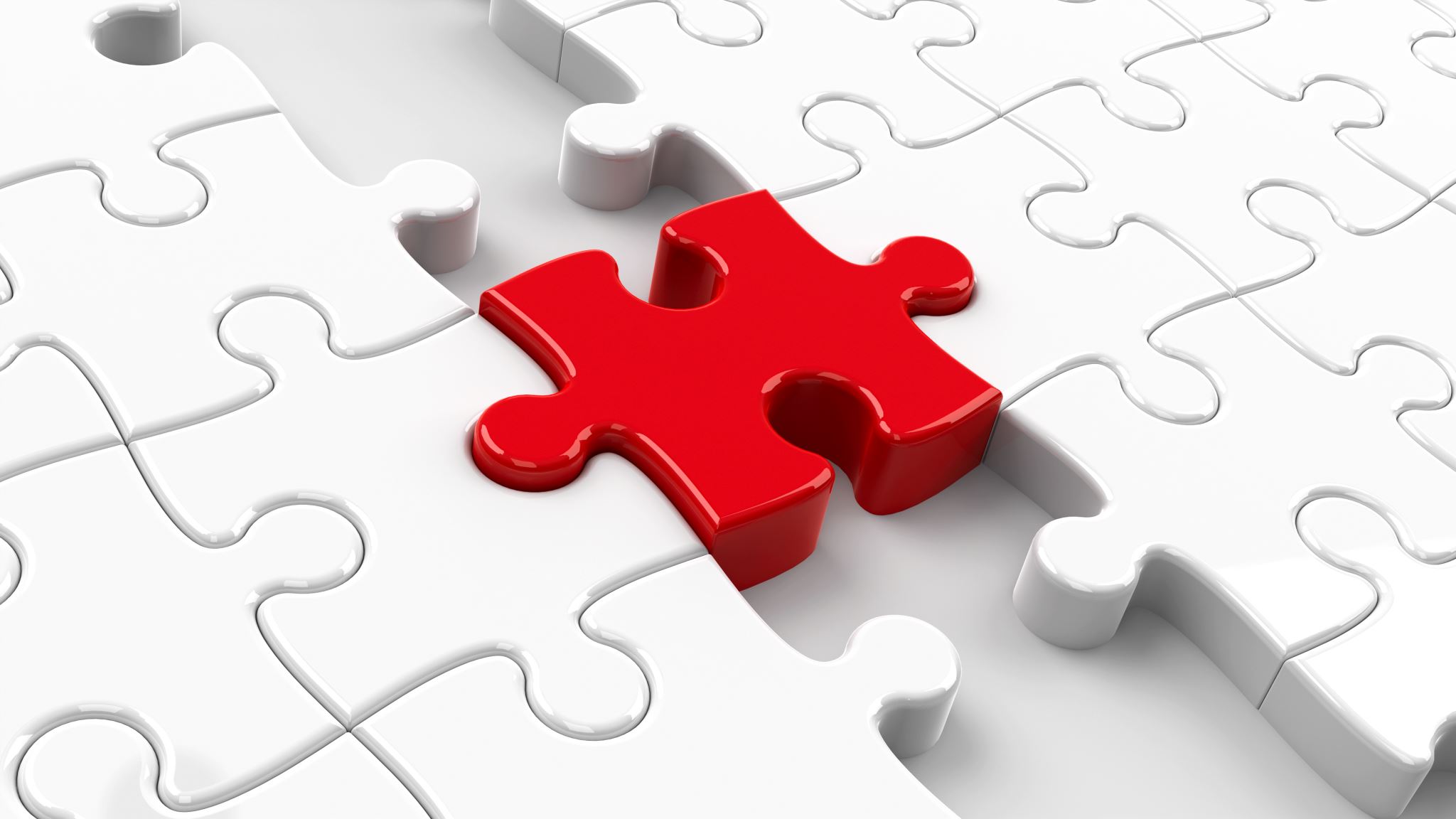 EqualityDiversityInclusionWellbeing
What does all this mean for assessment?
Assessment systems
Learning behaviours
Equality in assessment
Diversity in assessment
What is inclusive assessment?
[Speaker Notes: Students able to maKe nuanced judgments about assessment and its application]
Inclusivity in assessment
What does all this mean?
What about the ‘W’ word?
Where equality, inclusivity and diversity are already built into systems
When representation is assured 
Where candidates can be reassured that all processes are “fair” (or to understand where they cannot and how that is mitigated)
 
 ↓
WELLBEING
References
Boursicot K, Kemp S, Wilkinson T, Findyartini A, Canning C, Cilliers F, Fuller R. 2021. Performance assessment: consensus statement and recommendations from the 2020 Ottawa conference. Med Teach. 43(1):58–67. 

Richard Fuller, Viktoria C. T. Goddard, Vishna D. Nadarajah, Tamsin Treasure-Jones, Peter Yeates, Karen Scott, Alexandra Webb, Krisztina Valter & Eeva Pyorala (2022) Technology enhanced assessment: Ottawa consensus statement and recommendations, Medical Teacher, 44:8, 836-850, DOI: 10.1080/0142159X.2022.2083489 

Paul Penn. (2019) The psychology of effective studying: How to succeed in your degree. London: Routledge

Joanna Hong-Meng Tai, Mollie Dollinger, Rola Ajjawi, Trina Jorre de St Jorre, Shannon Krattli, Danni McCarthy & Daniella Prezioso (2023) Designing assessment for inclusion: an exploration of diverse students’ assessment experiences, Assessment & Evaluation in Higher Education, 48:3, 403-417, DOI: 10.1080/02602938.2022.2082373
Thank you
Professor Viktoria Goddard (They / Them)
Vice Dean, Learning and Scholarship, School of Medicine
EDIW Lead, Institute of Life Course and Medical Sciences
University of Liverpool
Viktoria.Goddard@Liverpool.ac.uk